UNIT:  DNA and RNAHow does DNA store and transmit genetic information?
Quick Review:
DNA is found in the nucleus of eukaryotic cells
What are 2 types of nucleic acids? DNA and RNA
Why is DNA so important? Because it is the genetic code 
     life!
DNA is a polymer (Macromolecule) 
made up of repeating subunits (monomers) called nucleotides
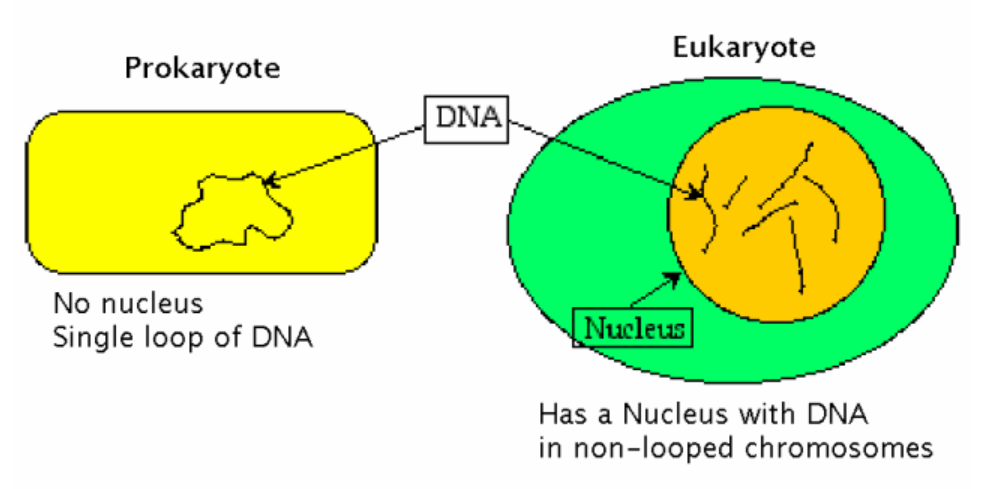 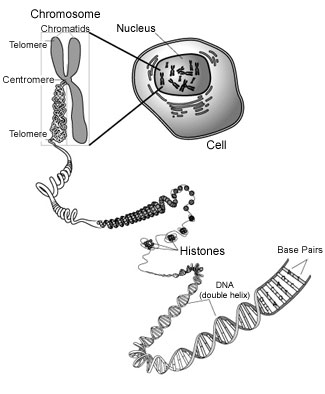 DNA: The genetic code
The genetic code is the sequence(order) of DNA nucleotides (monomer)
Remember: a DNA nucleotide is made of:
	1) Phosphate group
	2)5-Carbon sugar-deoxyribose
	3) Nitrogen base-Adenine (A), Thymine (T), Guanine 	(G) or Cytosine (C)
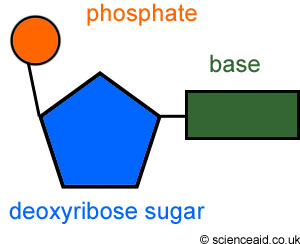 The structure of DNA
The structure of DNA is called a double helix because DNA is made of 2 long chains of nucleotides that are a twisted ladder
If we untwist the 2 strands of the nucleotides then…
The sides of the “ladder” are the 5 carbon sugars and phosphate group
The rungs(steps) of the “ladder” are the complimentary base pairs: A------------T & C-----------------G
Hydrogen bonds (weak) hold the 2 nitrogen bases together
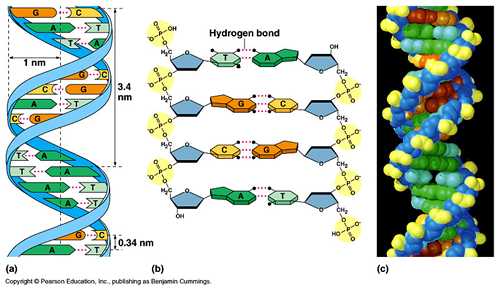 DNA Replication a.k.a. DNA Synthesis
DNA is replicated (copied) before cell reproduction begins so that the genetic information is copied and passed on to new cells
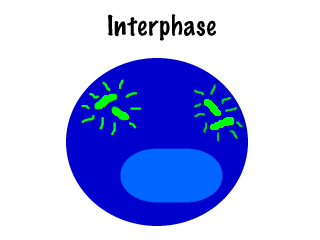 DNA Replication
Steps of DNA replication
1. Enzymes unwind and unzip the double helix
2. Each strand serves as a template (guide) for building a new DNA molecule
3. With the help of the enzyme DNA Polymerase-Free nucleotides bond to the template (A-T & C-G)
forming a complimentary strand
4. The final product: 2 new identical DNA molecules
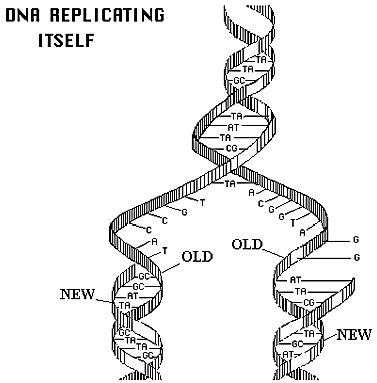 DNA Replication
http://www.phschool.com/atschool/phbio/active_art/dna_replication/index.html
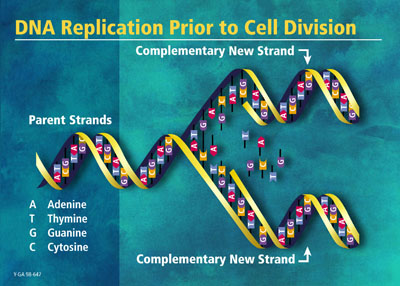